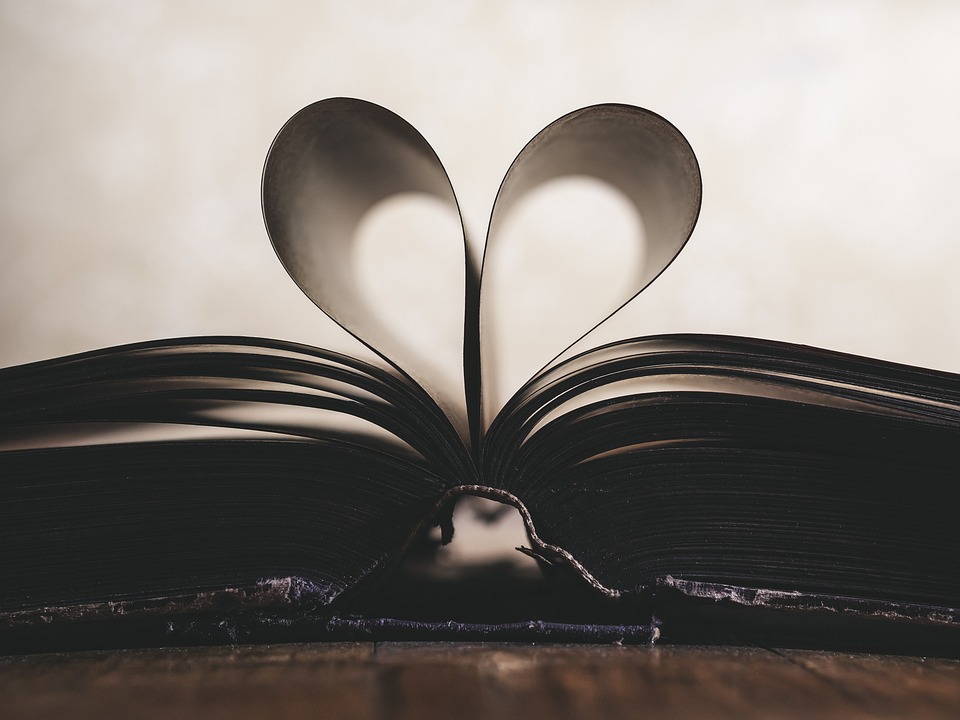 Blessed are the pure in heart...
Matthew 5:8
Jesus was pure in heart!
What does it mean to be pure in heart? (Matthew 6:24)
Jesus exemplified this!
Mark 1:38
John 4:34
John 5:30
John 6:38
Jesus was the perfect disciple! (Isaiah 50:4-5)
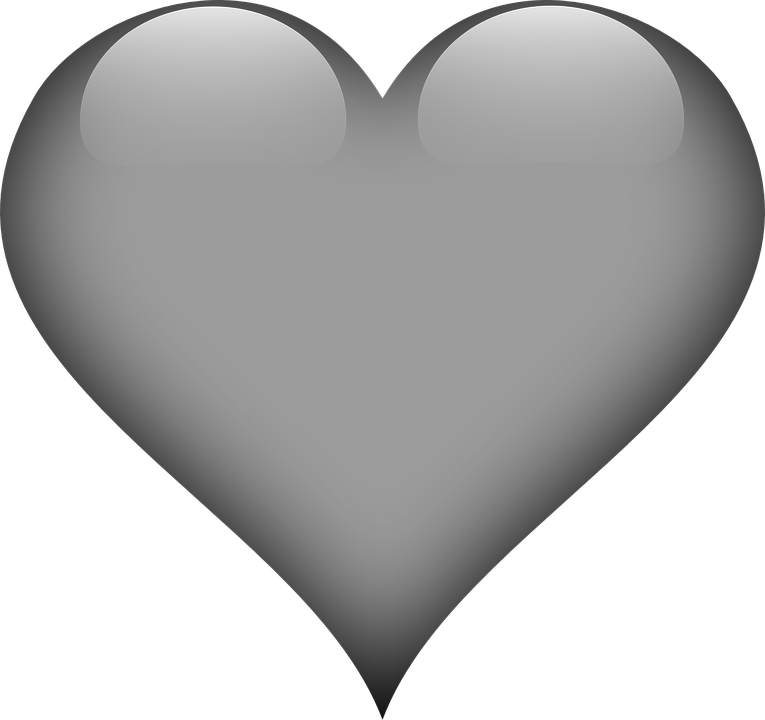 We must be pure in heart!
We must eliminate competing desires. (Romans 6:6-7; Colossians 3:5)
Consider the following:
What am I preoccupied with? 
	(Ken Sande, The Peacemaker)
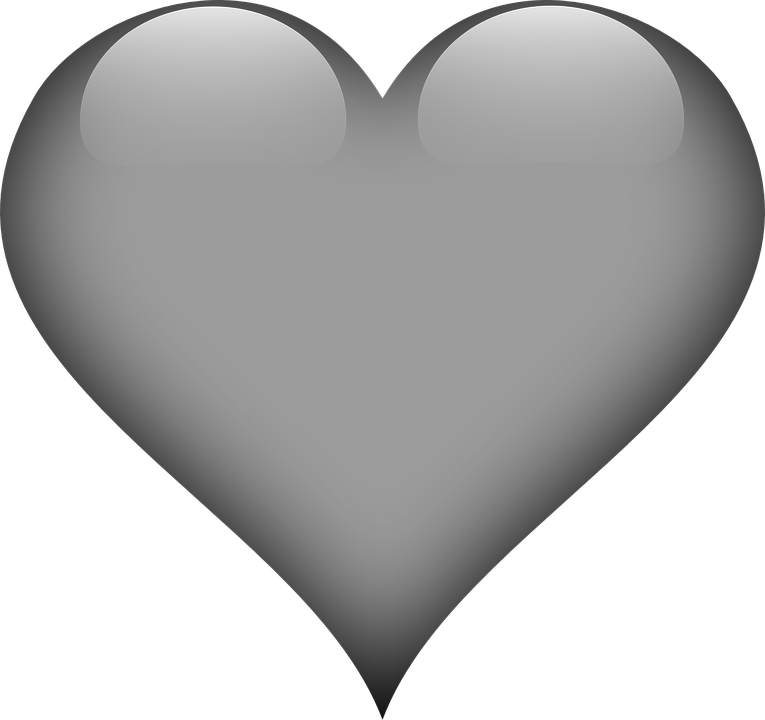 We must be pure in heart!
We must eliminate competing desires. (Romans 6:6-7; Colossians 3:5)
Consider the following:
What am I preoccupied with?
“If only ______, then I would be happy, fulfilled, and secure.”
	(Ken Sande, The Peacemaker)
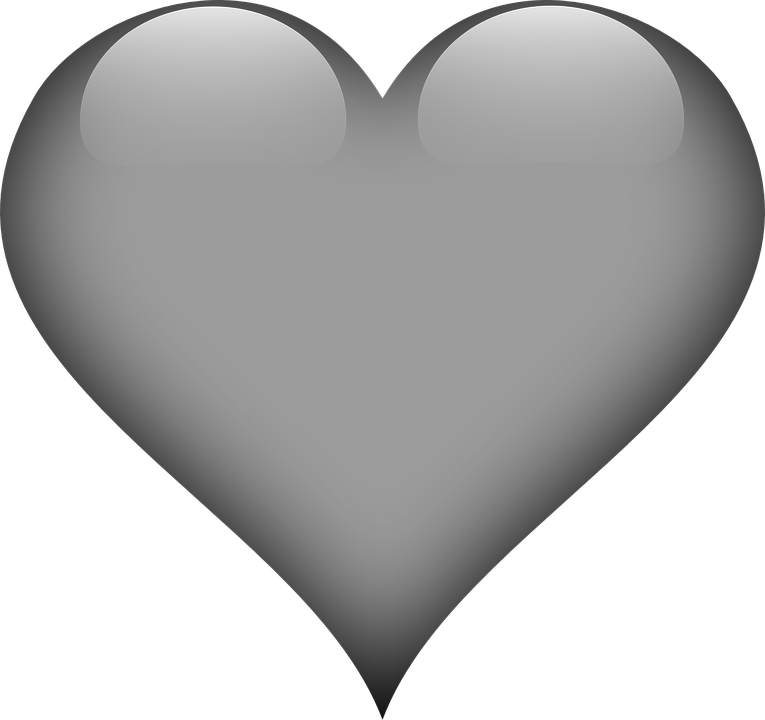 We must be pure in heart!
We must eliminate competing desires. (Romans 6:6-7; Colossians 3:5)
Consider the following:
What am I preoccupied with?
“If only ______, then I would be happy, fulfilled, and secure.”
What do I want to preserve or avoid at any cost? 
	(Ken Sande, The Peacemaker)
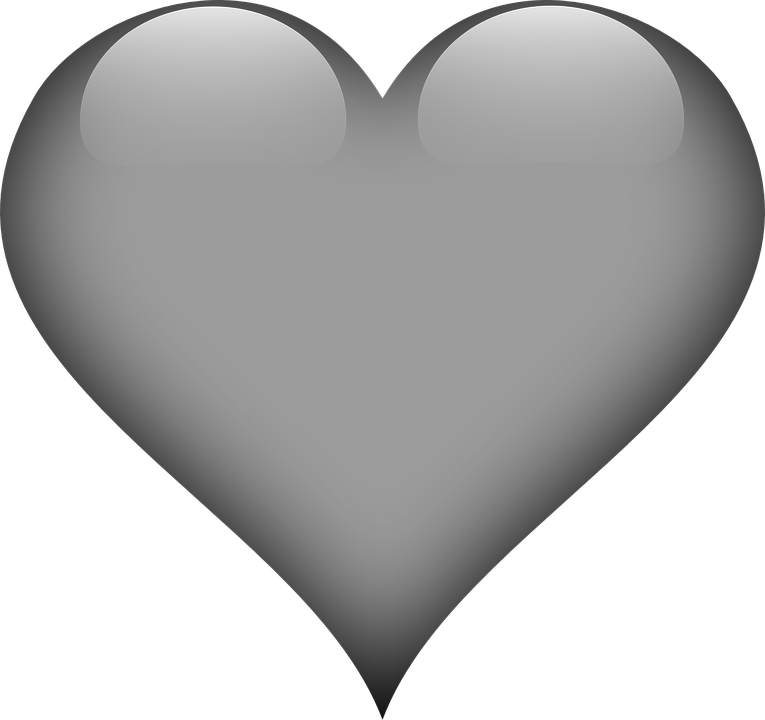 We must be pure in heart!
We must eliminate competing desires. (Romans 6:6-7; Colossians 3:5)
Consider the following:
What am I preoccupied with?
“If only ______, then I would be happy, fulfilled, and secure.”
What do I want to preserve or avoid at any cost?
Where do I put my trust? 
	(Ken Sande, The Peacemaker)
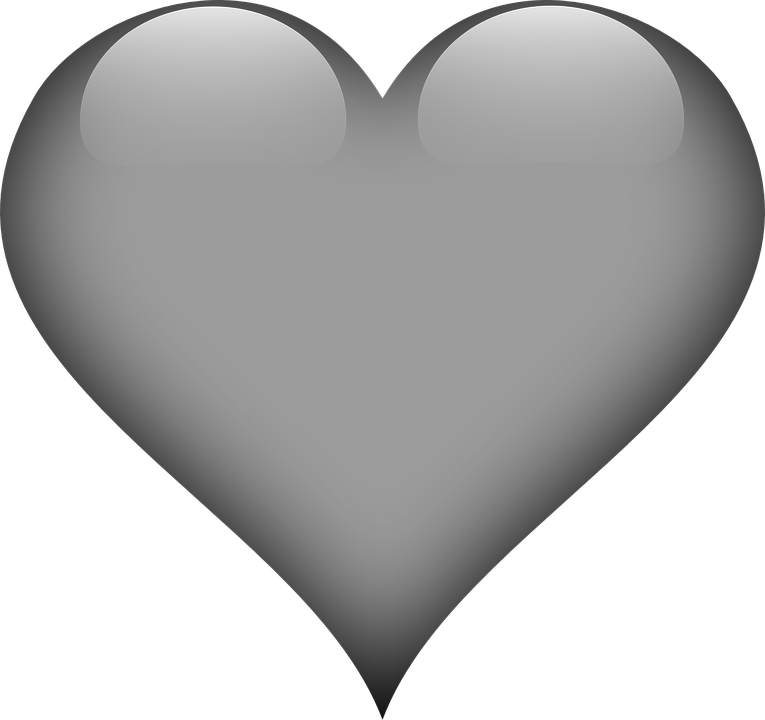 We must be pure in heart!
We must eliminate competing desires. (Romans 6:6-7; Colossians 3:5)
Consider the following:
What am I preoccupied with?
“If only ______, then I would be happy, fulfilled, and secure.”
What do I want to preserve or avoid at any cost?
Where do I put my trust?
What do I fear?
	(Ken Sande, The Peacemaker)
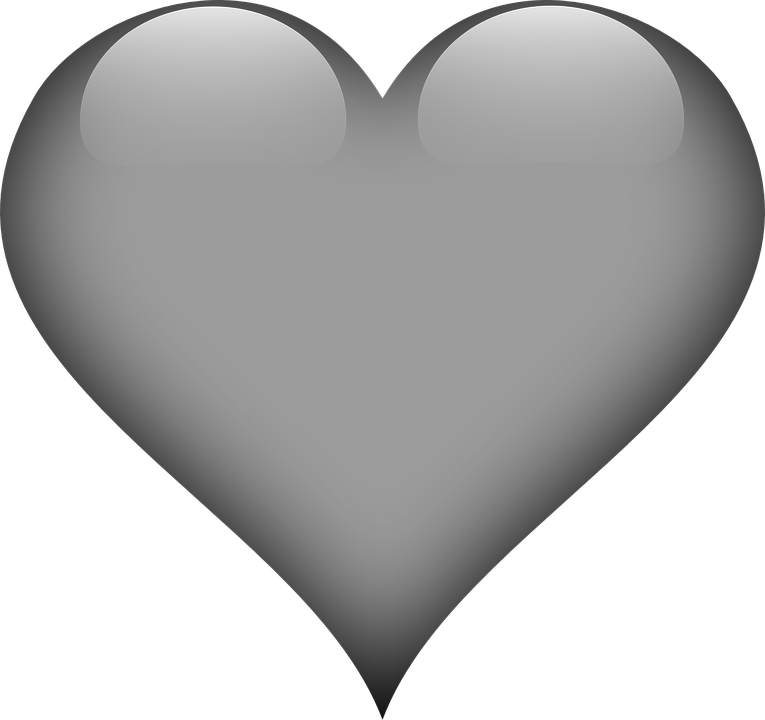 We must be pure in heart!
We must eliminate competing desires. (Romans 6:6-7; Colossians 3:5)
Consider the following:
What am I preoccupied with?
“If only ______, then I would be happy, fulfilled, and secure.”
What do I want to preserve or avoid at any cost?
Where do I put my trust?
What do I fear?
When a certain desire is not met, do I feel frustration, anxiety, resentment, bitterness, anger, or depression?
	(Ken Sande, The Peacemaker)
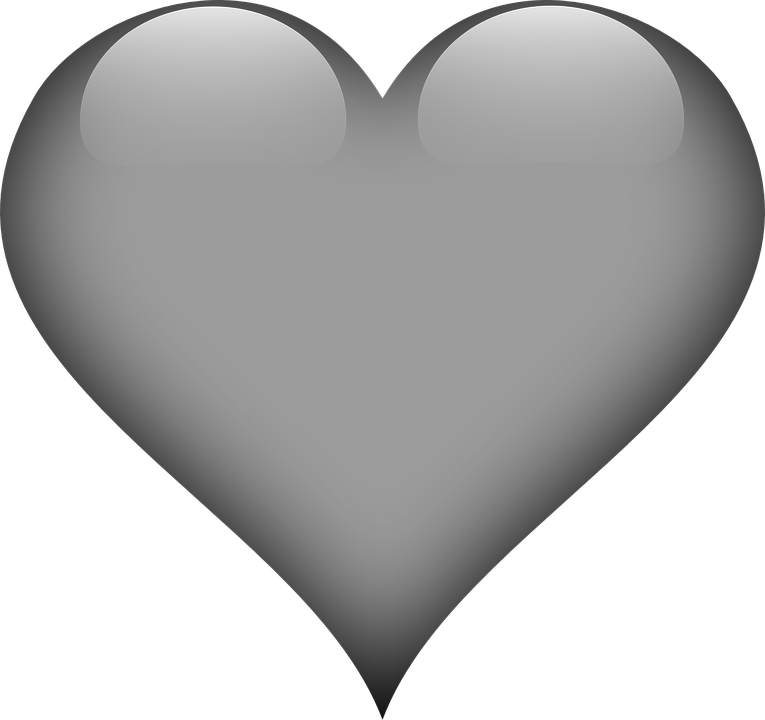 We must be pure in heart!
We must eliminate competing desires. (Romans 6:6-7; Colossians 3:5)
Consider the following:
What am I preoccupied with?
“If only ______, then I would be happy, fulfilled, and secure.”
What do I want to preserve or avoid at any cost?
Where do I put my trust?
What do I fear?
When a certain desire is not met, do I feel frustration, anxiety, resentment, bitterness, anger, or depression?
Is there something I desire so much that I am willing to disappoint or hurt others in order to have it? 
	(Ken Sande, The Peacemaker)
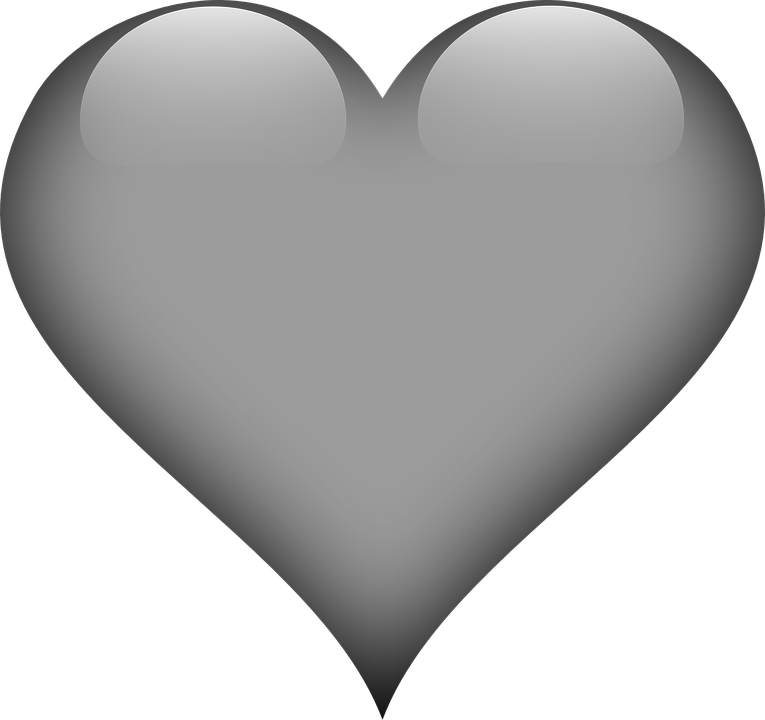 We must be pure in heart!
We must eliminate competing desires. (Romans 6:6-7; Colossians 3:5)
Single minded devotion or purity of heart is the theme of James.
James 1:8
James 4:8
James 5:12
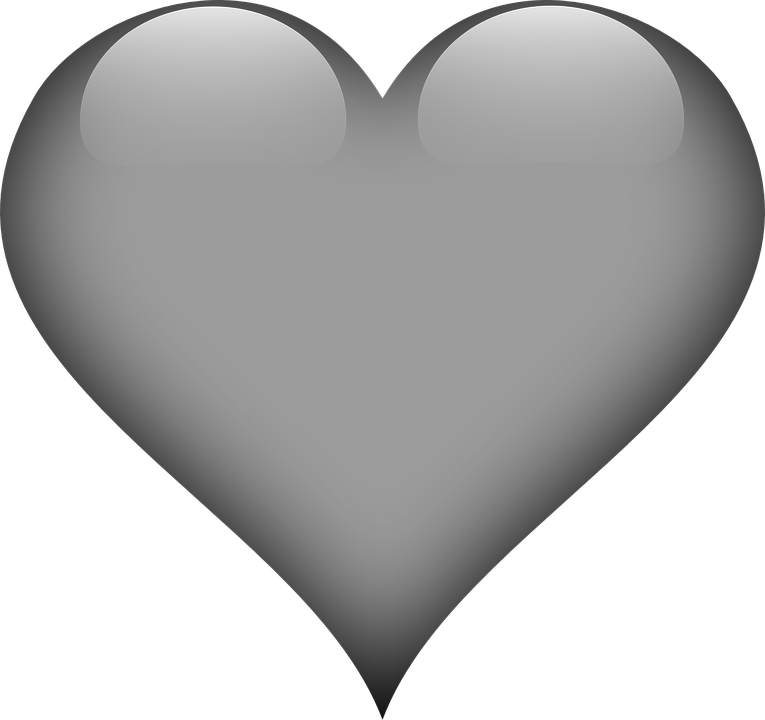 The pure in heart will see God!
This is affirmed in the Psalms.
Psalm 73:1
Psalm 24:3-4
No one has seen God!
Exodus 33:20
John 1:18
We will see God as He is. (1 John 3:2-3)
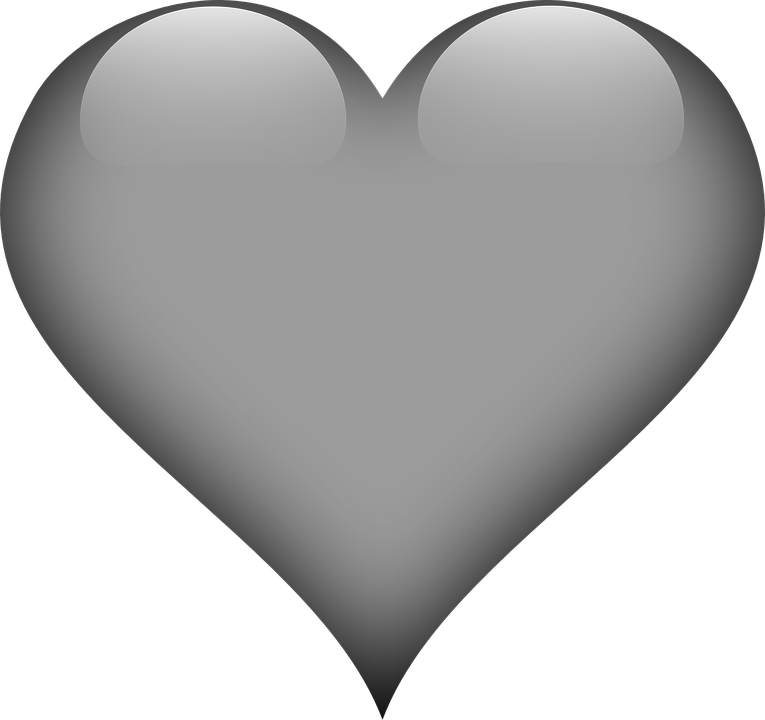